The Rise and Rise of Graphic Expectations
Aimee Gott
Consultant
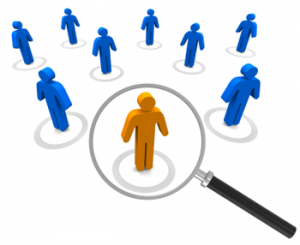 Background
Who are Mango?
Provide data science and analytic implementation services
Premier providers of R Services in the world today
Private company founded in 2002
Offices in UK & China
Global Team of ~50 
ISO 9001 Accredited
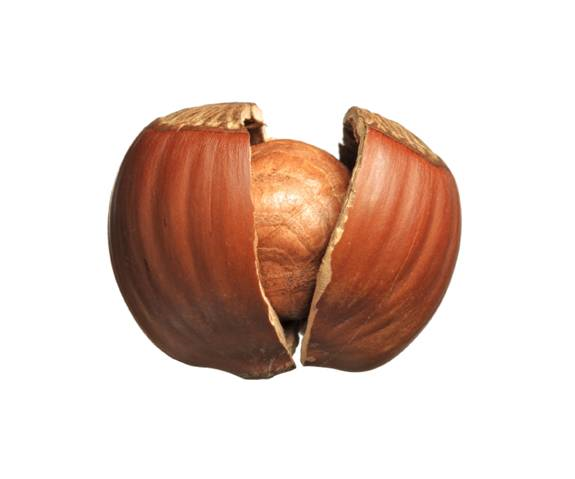 [Speaker Notes: 2002 – saw non statisticians needed stats
Technology agnostic
IT frameworks to safely deploy




In 2002 many statisticians were effectively siloed within Pharmaceutical research groups and Quantiative analysis departments of Financial Institutions.
Today – Much broader use of stats, organisations need quicker decisions, access to diverse data

Since then the growing use of R and popularity of SAS saw the decline of SPLUS and in recent years there has been an explosion of new technologies designed to handle the huge growth in data volumes. Python and Hadoop are examples of useful open-source tools that have been designed to handle the huge growth in data over the last few years.

We will talk about Python later on.]
My Background
Trained as a Statistician
Worked at Mango since 2012
Worked on many projects with the Pharma Industry
Training
Analysis
Application Development
Validation of R
History
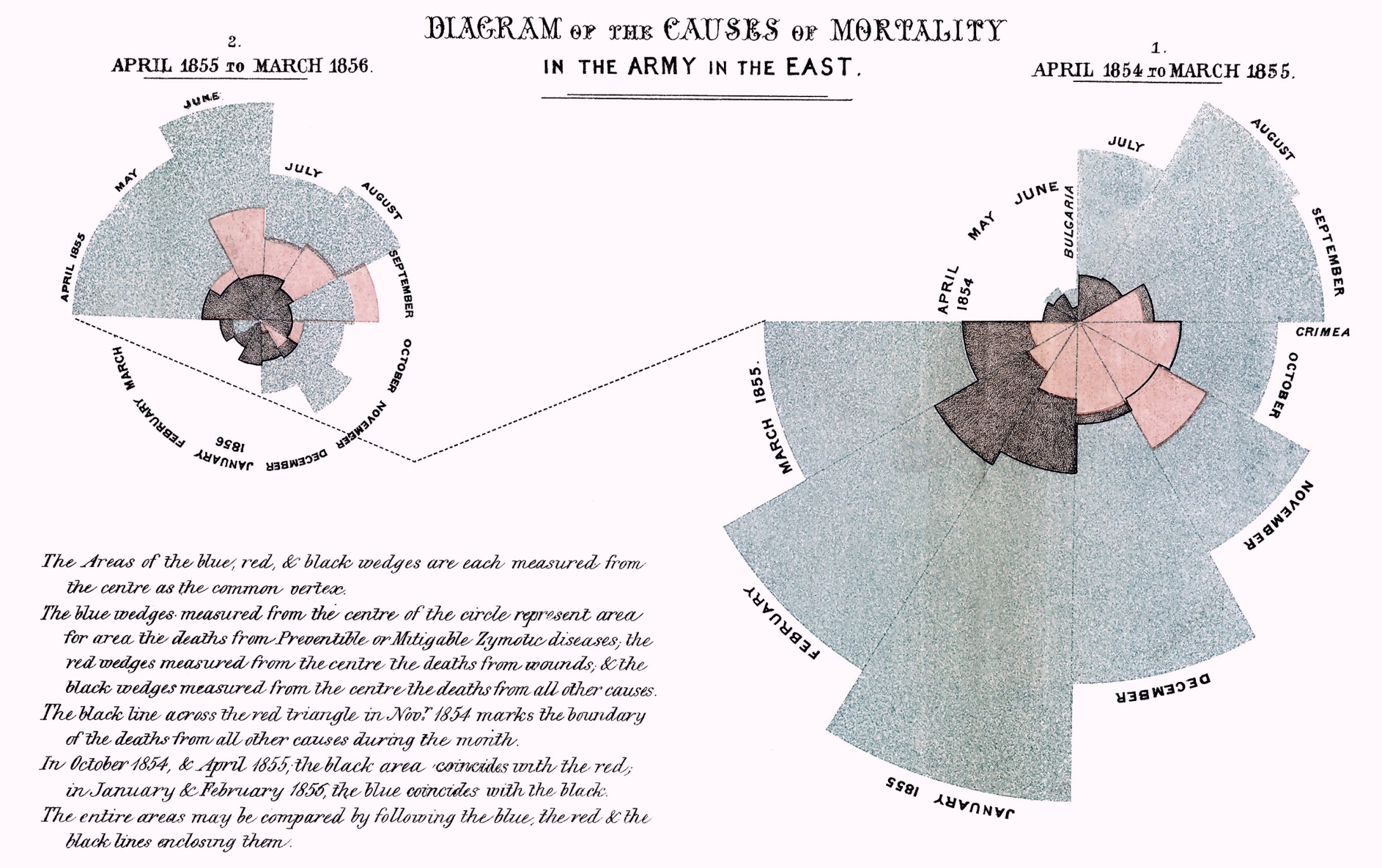 1970's
SAS requires hundreds of punch cards
S in its infancy
Graphics usage limited
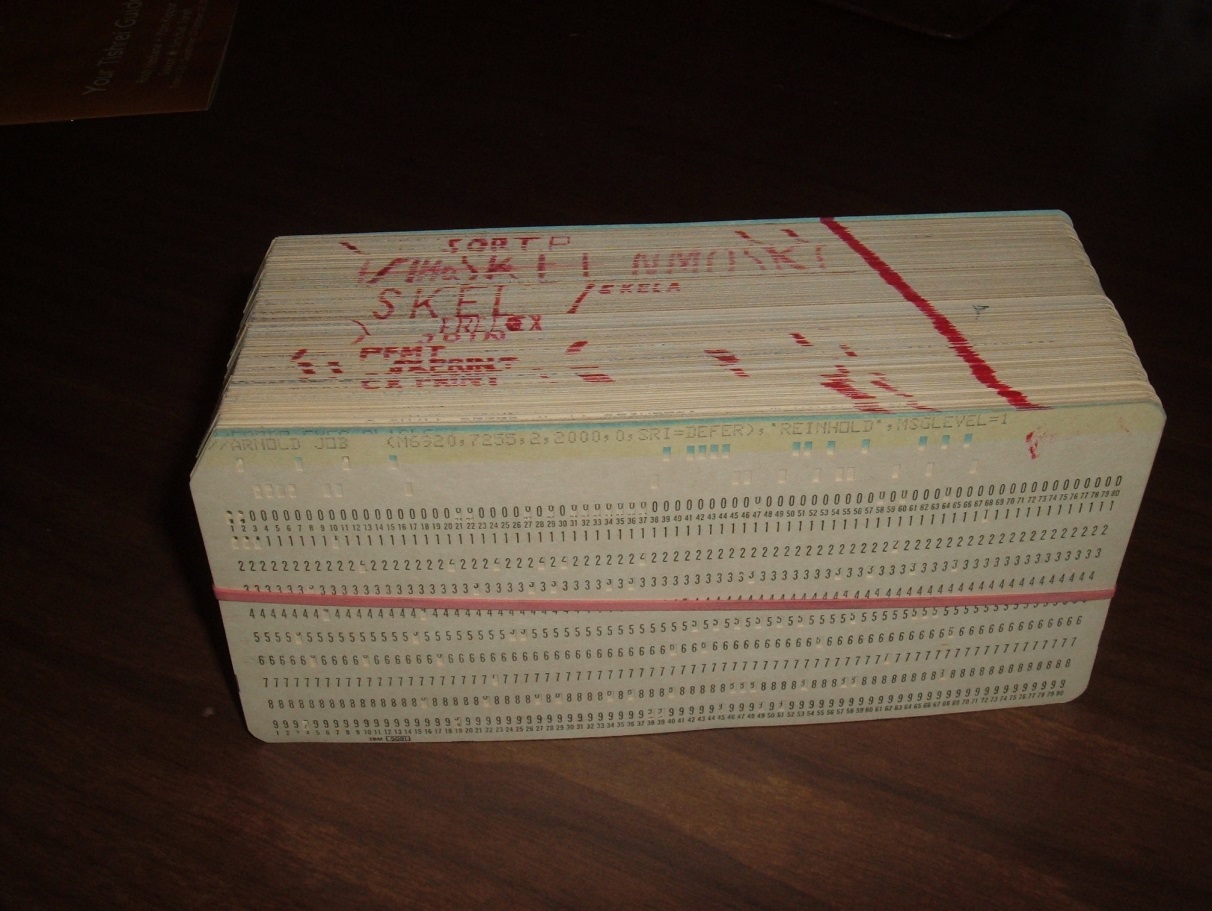 1980's
SAS/GRAPH released
Initial interactive graphics in S-PLUS
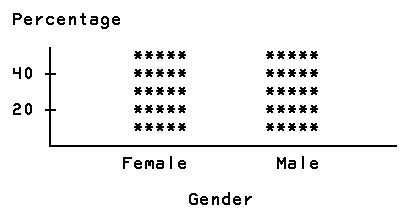 1990's
S-PLUS becomes a licenced product
R development begins
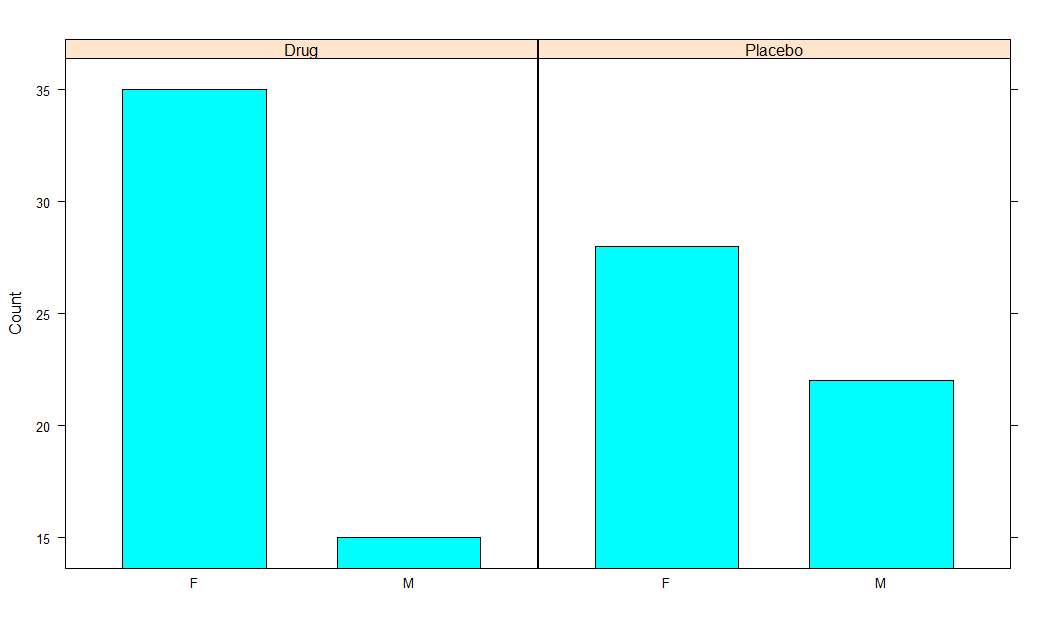 2002
Mango founded
Started working with Pharma companies using S-PLUS
R being more widely used, lots of support for graphics systems
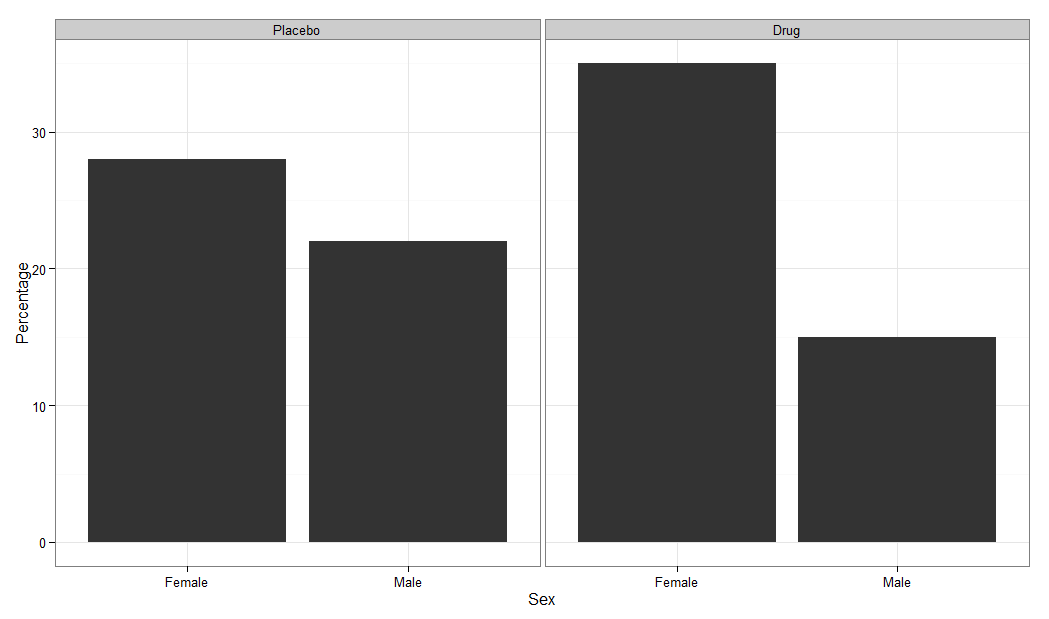 Late 2000's
ggplot2 is first released in R
Graphics being widely used
R starting to be used in Pharma, primarily for graphics
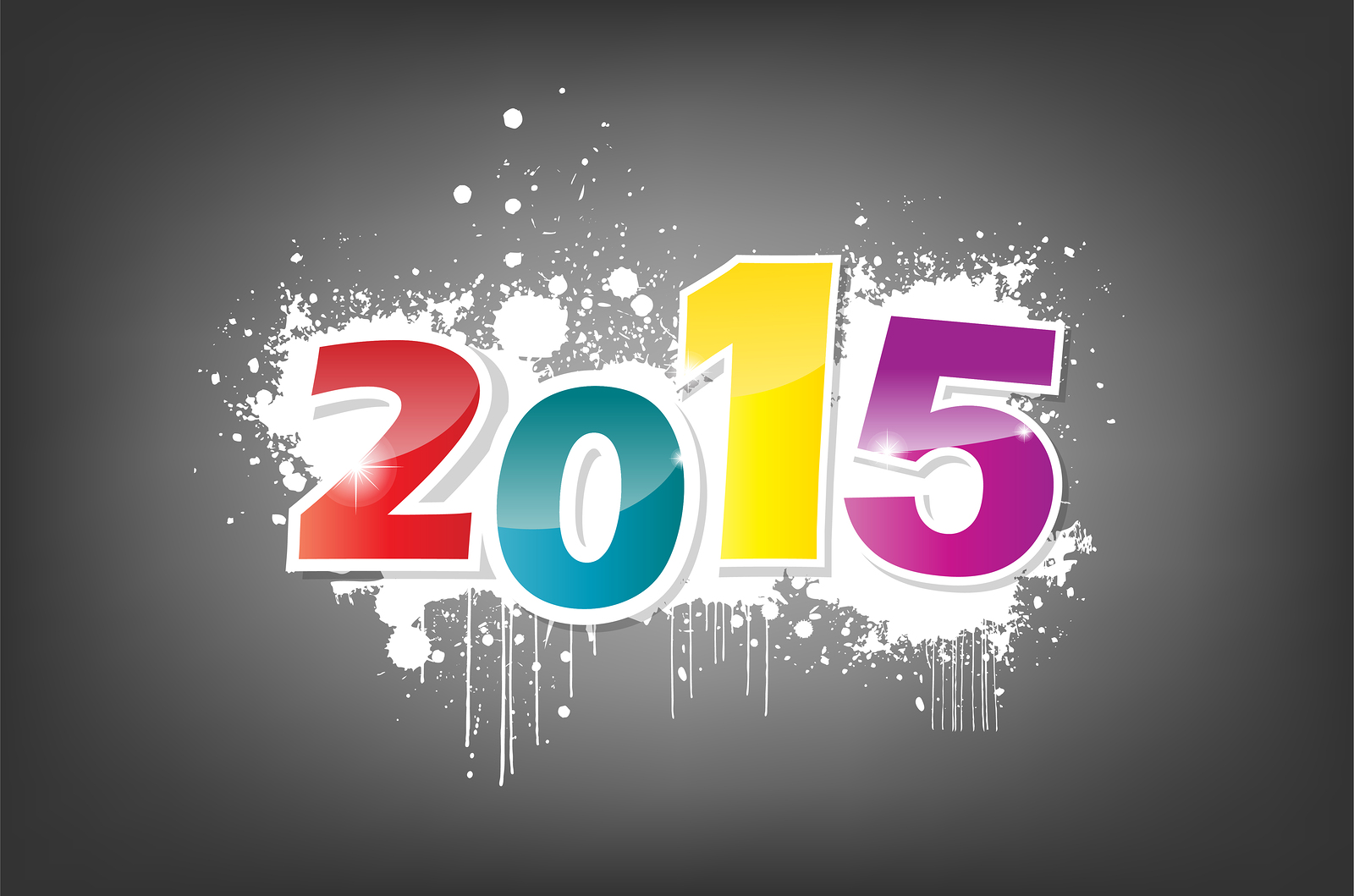 Now
The iGeneration
Graphics are everywhere
They have to be clear
They have to look good
They are interactive
Information is easy to access
What is Expected?
Sophisticated Graphics
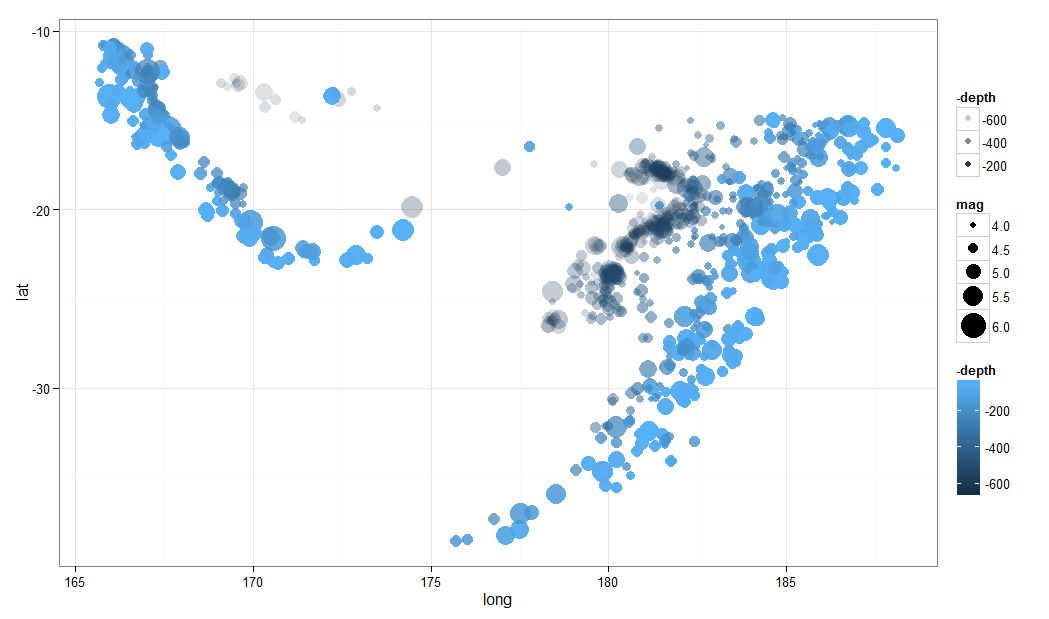 What is Expected?
Sophisticated Graphics
Interactive
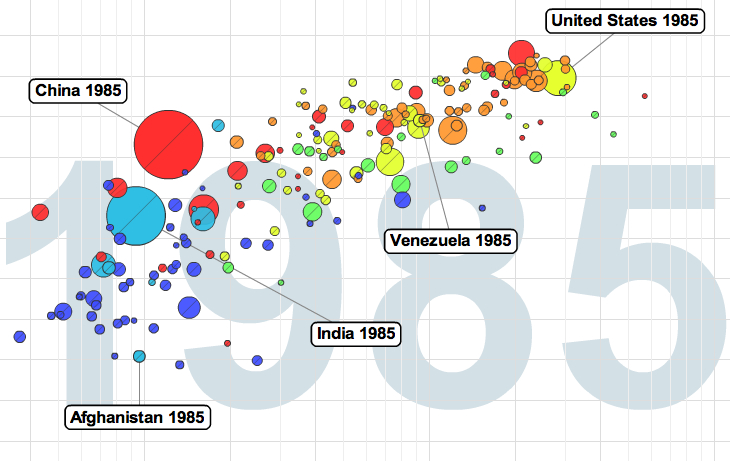 What is Expected?
Sophisticated Graphics
Interactive
Interactive documents
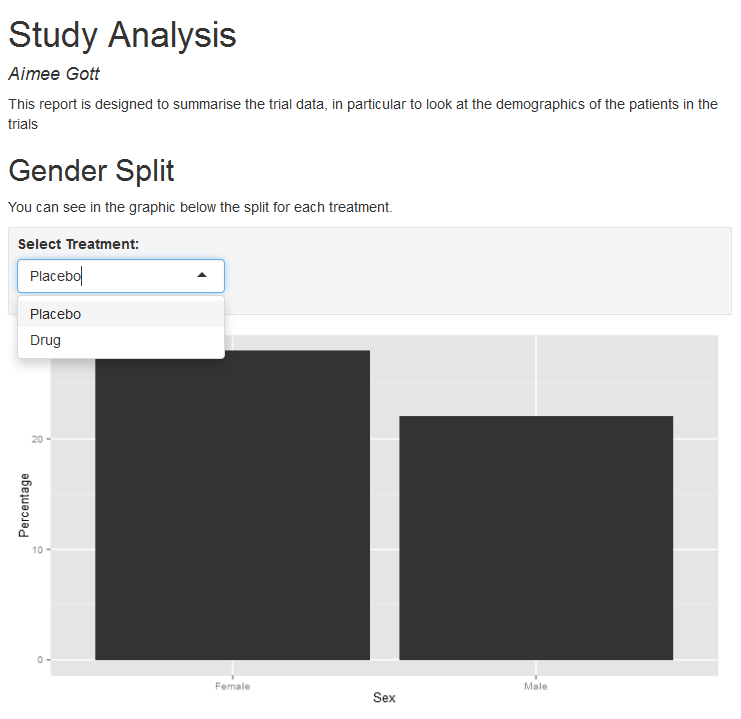 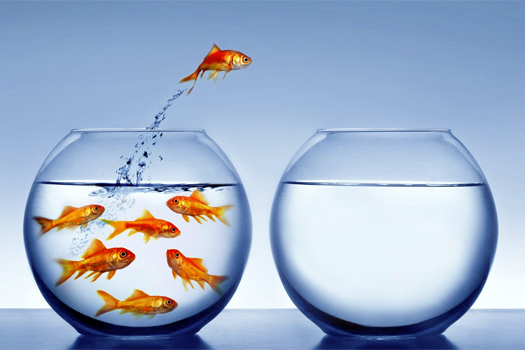 Challenges
Challenges in Pharma
Graphics for decision making
Analysis time shrinking
Multi-technology
Graphics must be reproducible?
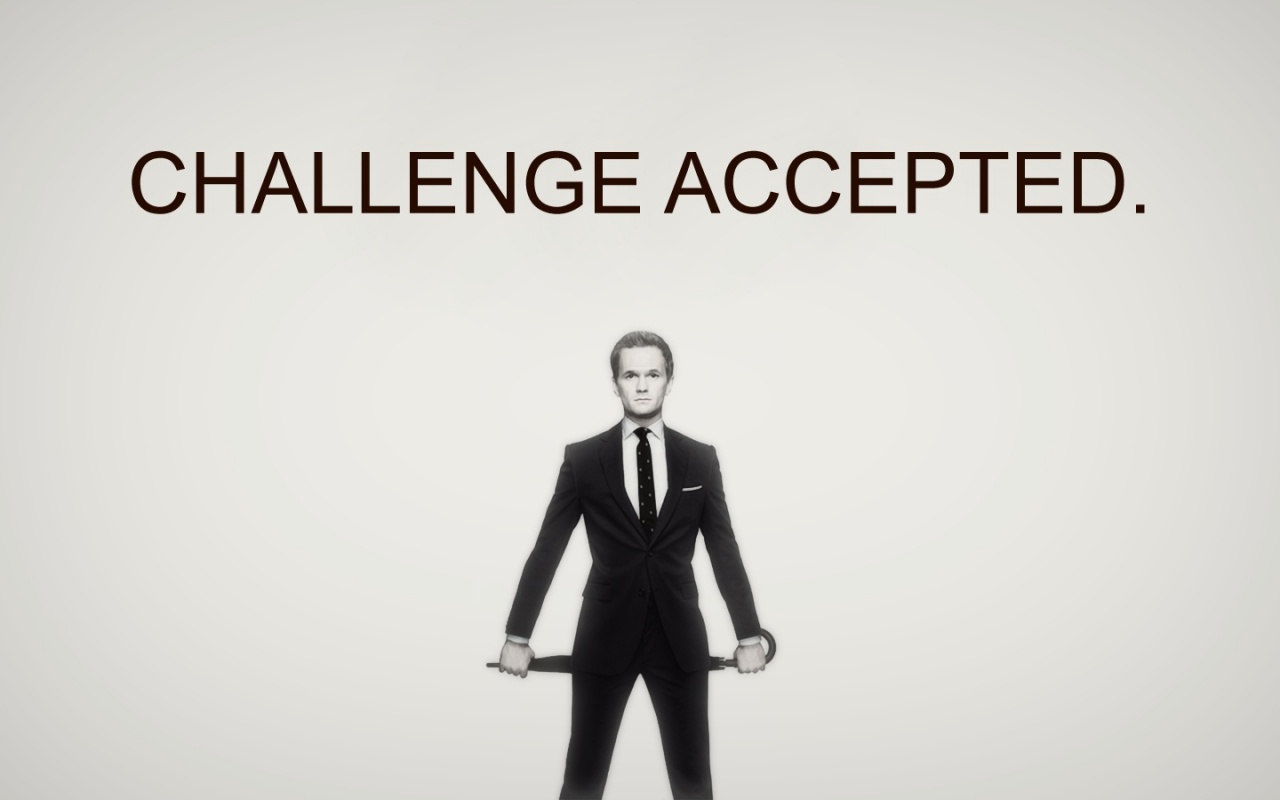 Example 1
Area: PreClin - FTiH
Challenge: Traceability of Decisions
Solution: Interactive decision chart
What was the Challenge?
Teams use their "favourite" way to make a decision
Difficult to trace what data was used
Difficult to re-generate graphics
Solutions
Single solution for presenting data to safety board
Consistent production of informative graphics
Auditable repository of graphics
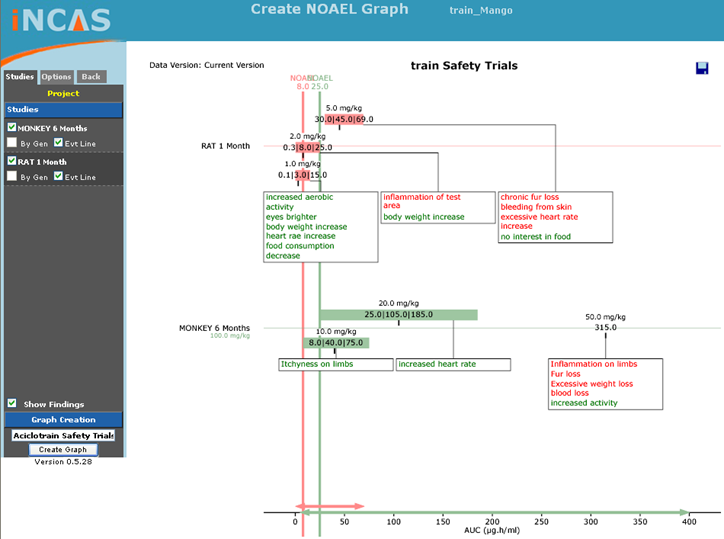 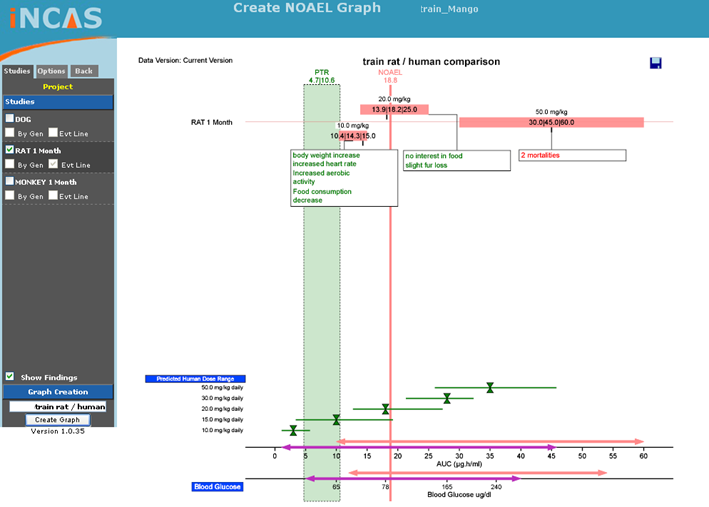 Example 2
Area: Trial Reporting
Challenge: Reduced time for reporting, lots of graphics
Solution: Automated reporting
Challenge
Very short timelines for generating reports
Reports contain lots of graphics
Data often changes at the last minute
Dynamic Reporting in R
Report + code in one file
Graphics re-generated automatically
Data can be changed and re-run
Example 3
Area: Clinical Reporting
Challenge 1: Consistency and quality
Challenge 2: Multiple Tools
Solution: SAS to R link
Requirements
High quality graphics
Consistent
Easily reproducible
Solution
Interface to R from SAS
R based library of standard graphics
Design
R
SAS
Write csv
Write R script
Call R
R Script
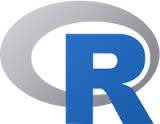 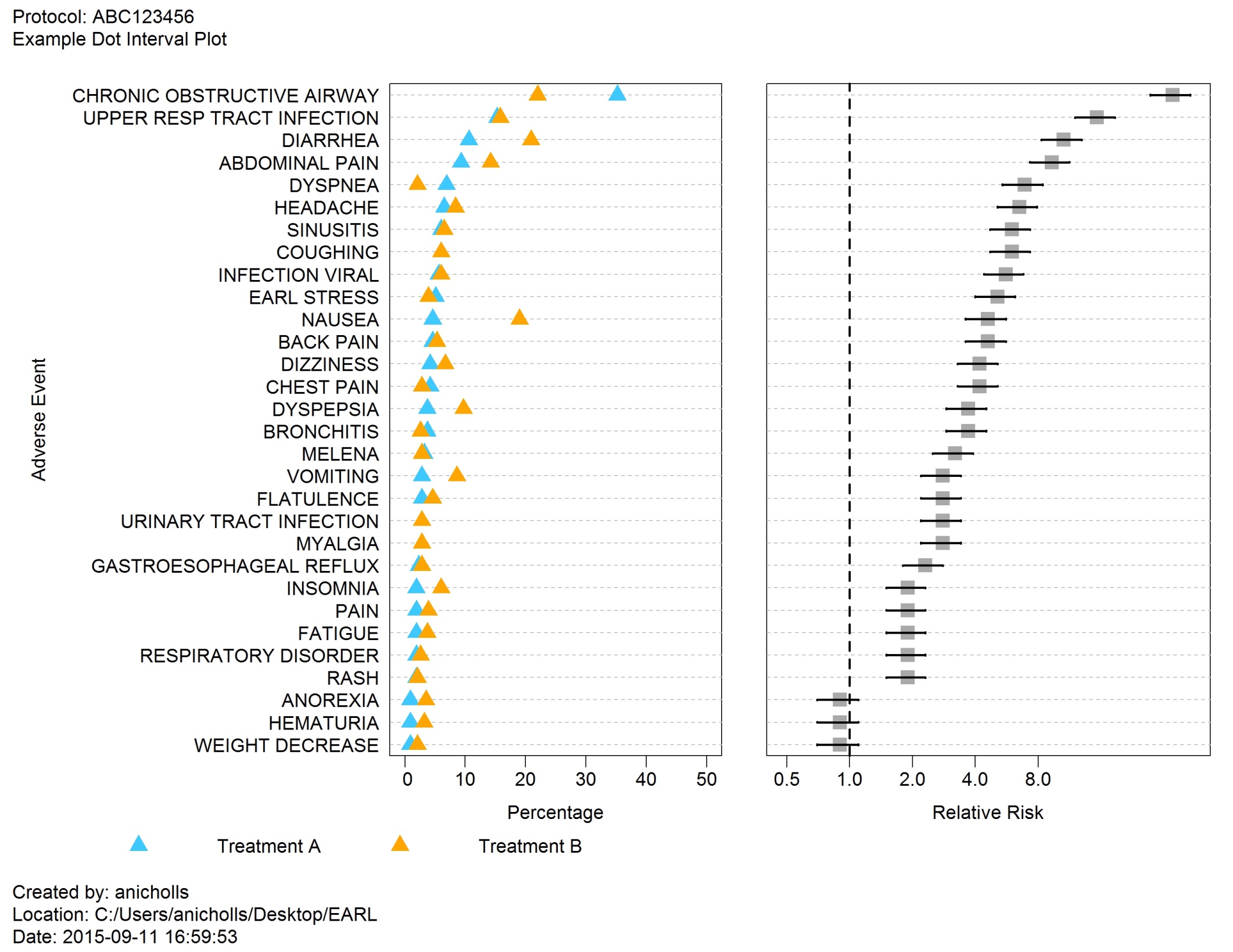 Example 4
Major Pharma company in Philadelphia
Challenge: Traceability of interactive graphics
Solution: Built a custom GUI that generates a script
Challenges
Traceability of decisions
Interactive graphics for decision making
Tool for non-programmers
Code Generating Interface
Users interact with custom GUI
Graphics updated based on selected options
All code generated for traceability
Graphics completely reproducible
Decision making tracked
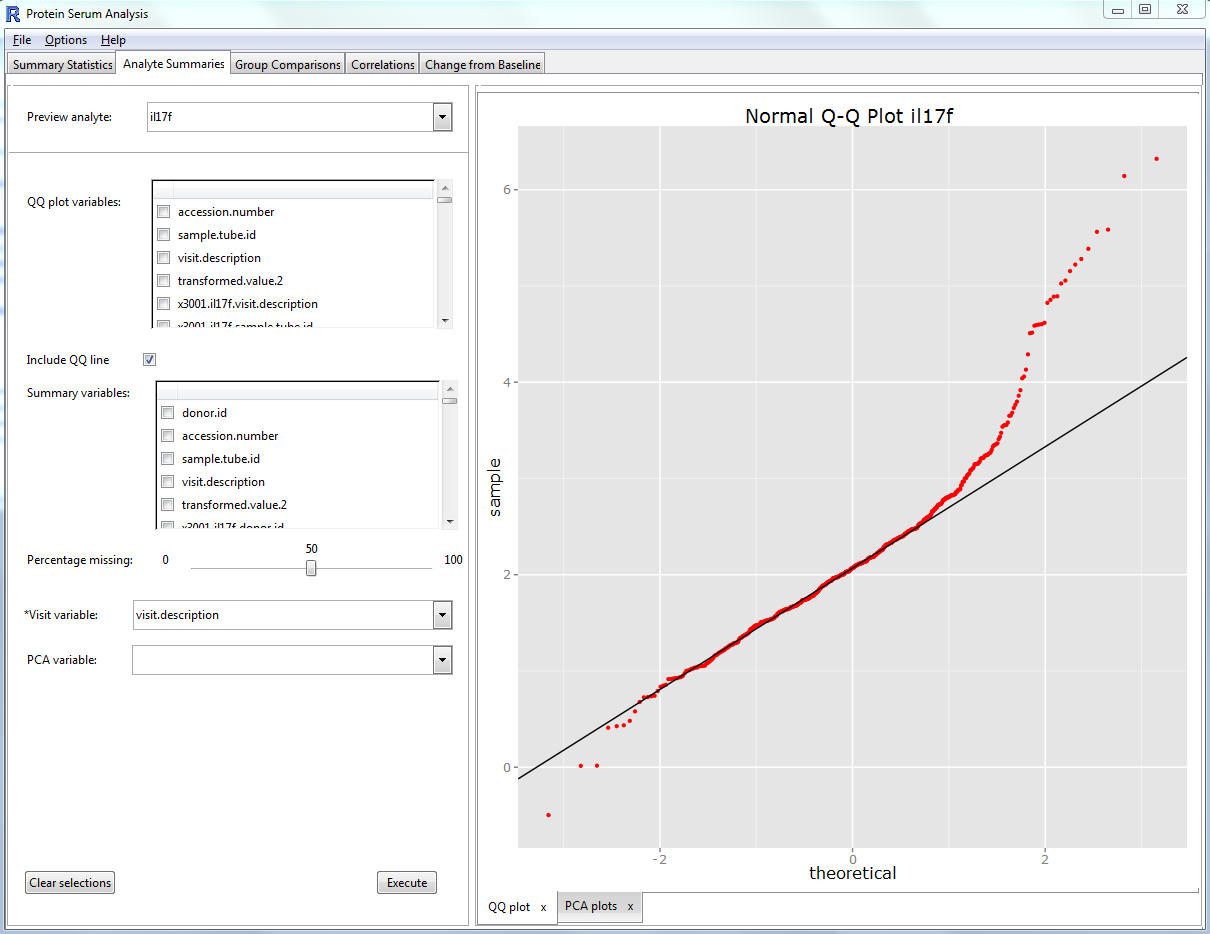 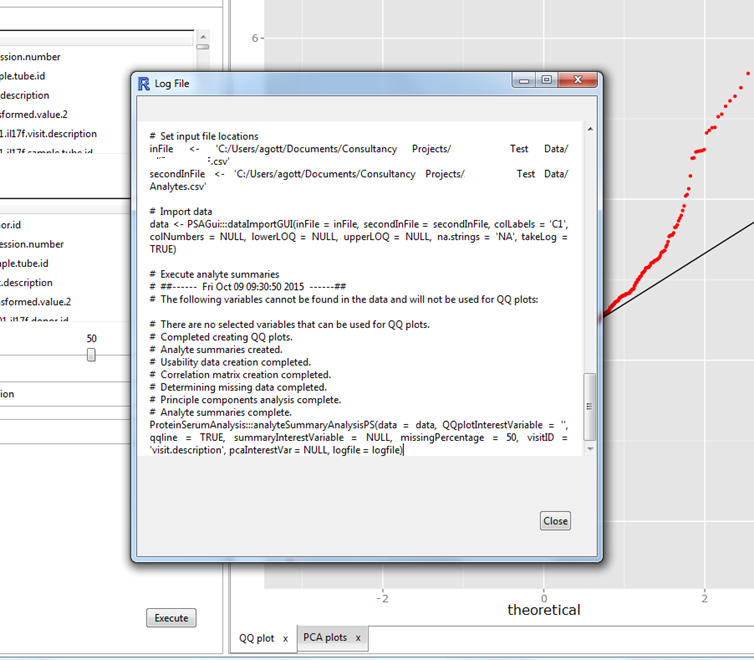 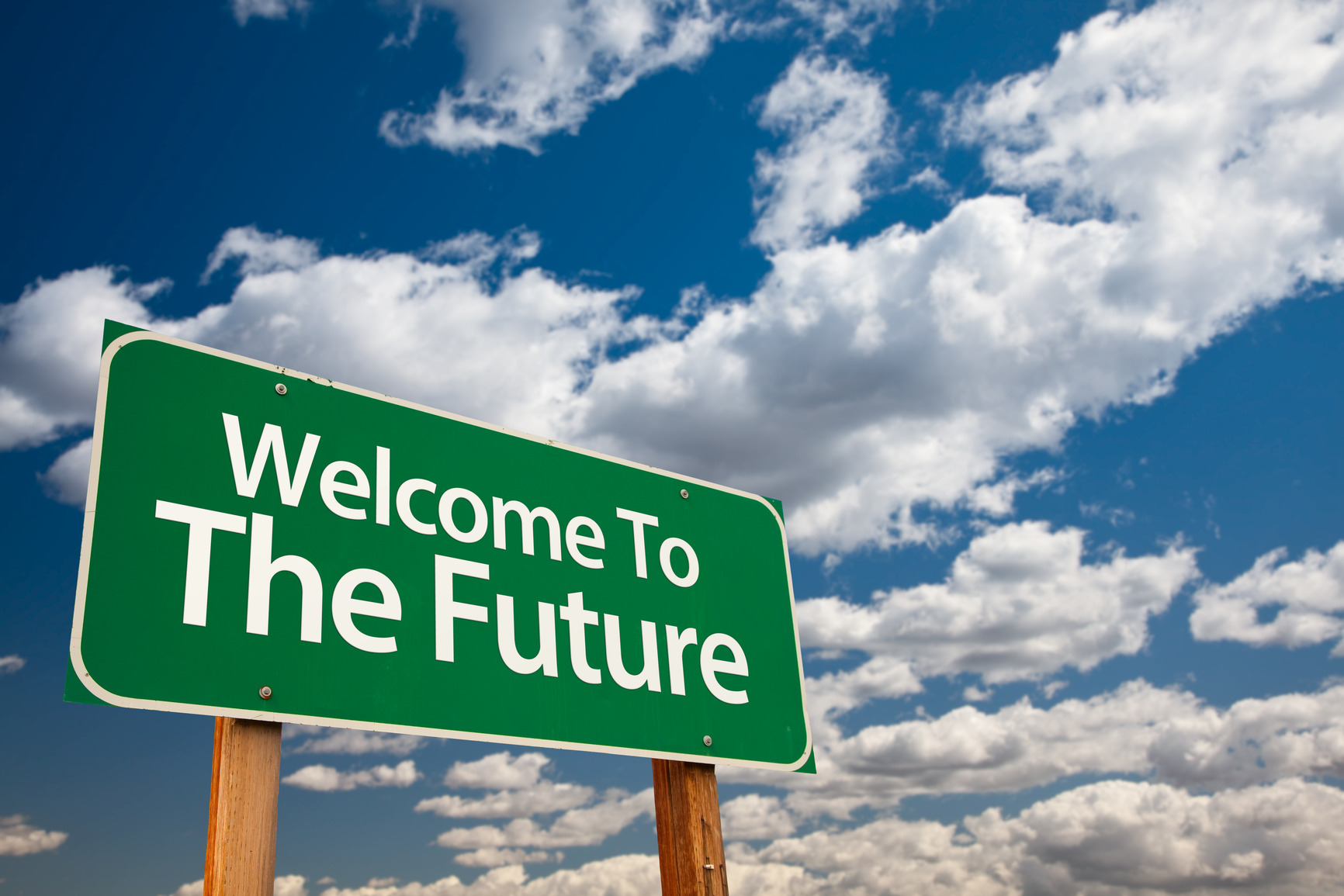 The Future
Future Challenges?
New tools to learn
Better graphical awareness
New coding standards
New tools to validate
R + shiny apps
JavaScript
Summary
Pharma industry leading stats computing
Graphics a huge part of reporting
Many open questions about interactive graphics...
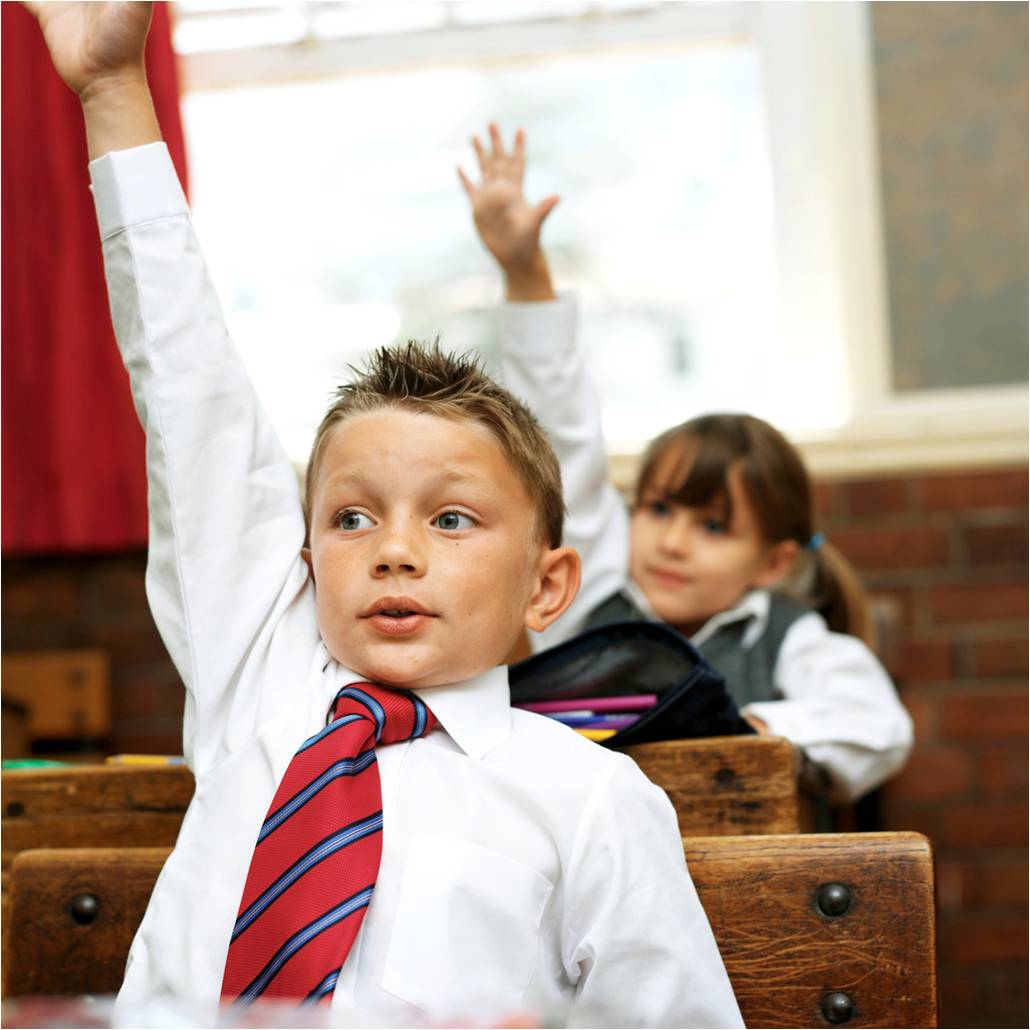 www.mango-solutions.com
@MangoTheCat 
@aimeegott_R
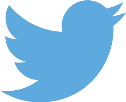